Rosie Jenks   Callum McEwan  Alisha Gattu
Lochlan Kidd    Calum MacBeth
Amy Hill       Jonathon Graham
Liam Chambers     Katy MacLeod
Corey Adams     Holly Miller
Fair Trade
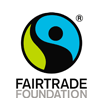